Мир вокруг меня через призму платковой куклыТворческий проектРозенраух Т.Ю. - воспитатель МБДОУ г. Иркутска  ЦРР детский сад № 151
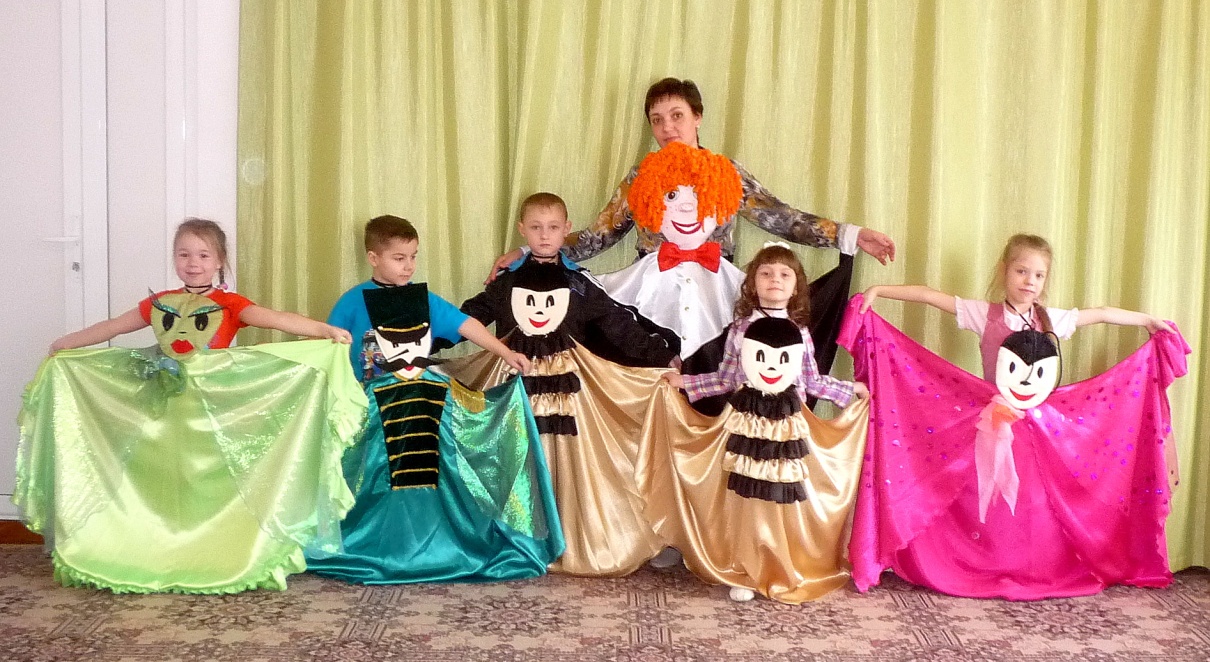 Разрабатывая творческий проект «Творим, выдумываем, пробуем», мы опирались на следующий алгоритм, описывающий педагогическую работу:
Цель: приобщать детей к разнообразному кукольному миру детства

 Задачи: 
    1.    Развивать творчество детей посредством использования платковых кукол;
  2.    Воспитывать интерес и желание у детей активно использовать платковые куклы в различных видах деятельности;
    3.    Формировать личностные качества детей (креативность, активность, самостоятельность, инициативность)
Принципы организации работы по использованию платковых кукол в жизнедеятельности детей:
1.   Принцип учета ведущей деятельности дошкольников – игровой;

2.   Принцип сочетания реализма и воображения;

3.   Принцип событийности;

4.   Принцип своевременности развития творчества детей;

5.   Принцип взаимосвязи участников образовательного процесса;

6.   Принцип развития субъектной позиции.
Использование платковых куколв жизнедеятельности детей дошкольного возраста
Платковая кукла - это чудо-пособие, имеющее развивающее, обучающее и воспитательное значение
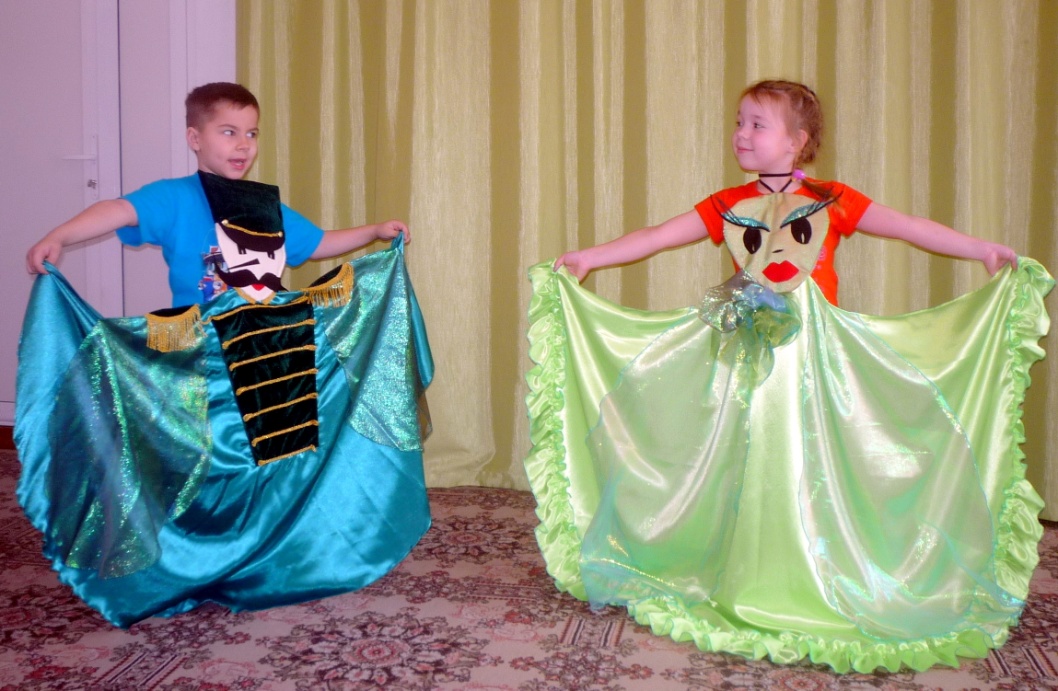 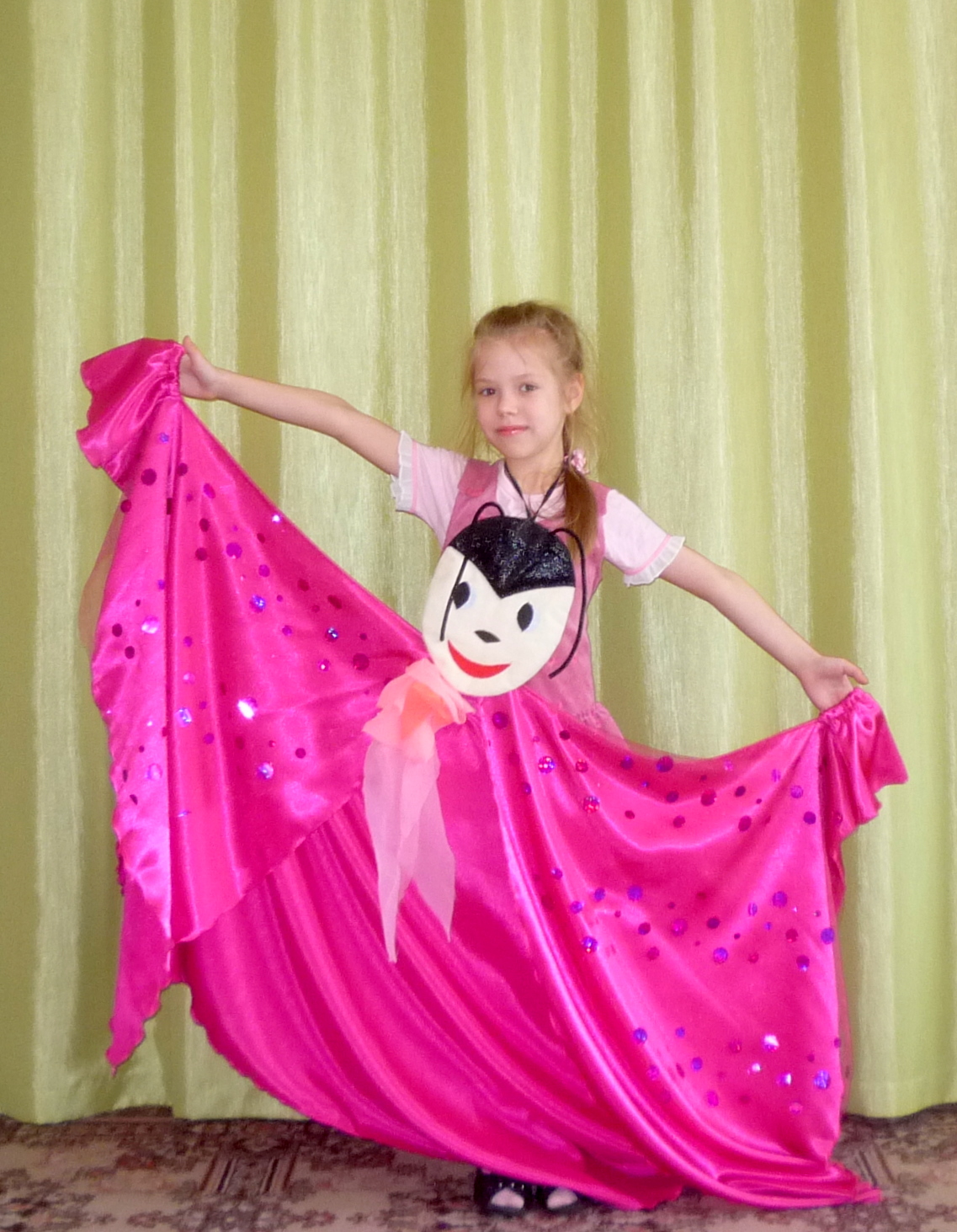 Прививают доброжелательность и коммуникабельность в отношениях со сверстниками
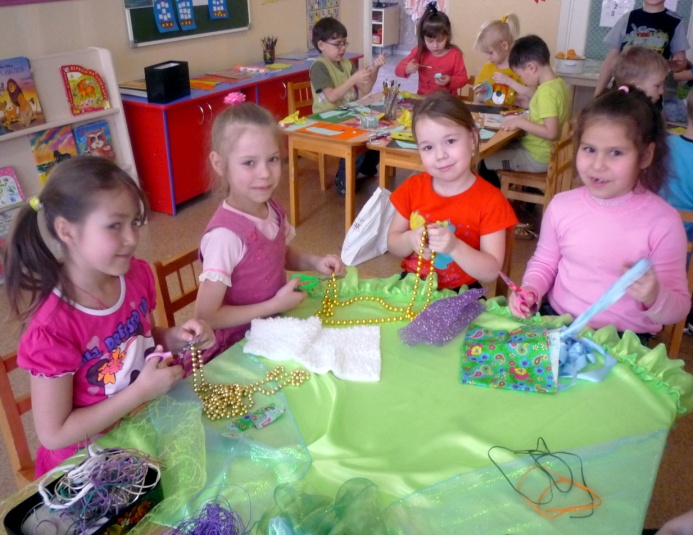 Платковые куклы обогащают детей яркими впечатлениями
Развивают творческие способности
Технологический алгоритм использования платковых кукол для социально – личностного  развития воспитанника:
Как изготовить платковую куклу?
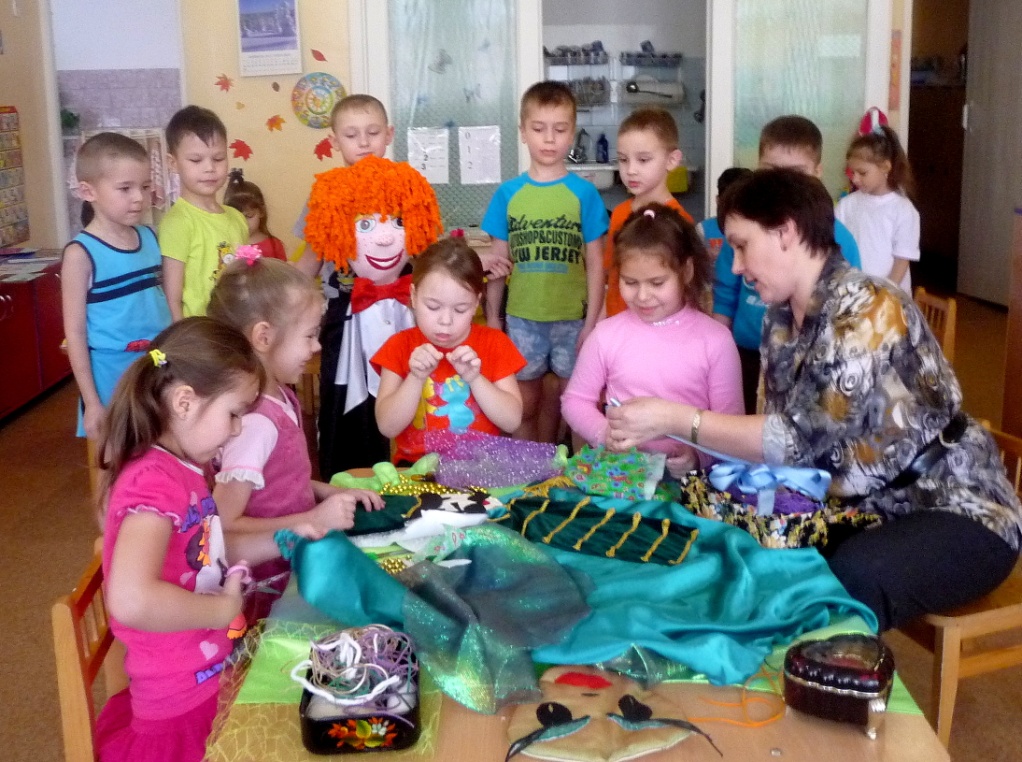 Большое преимущество платковой куклы состоит в том, что для ее изготовления не требуется много времени и больших материальных затрат.
Итак…
Для того чтобы сделать куклу-полицейского, нам понадобится: 

плотный картон
небольшой кусок ткани 
цветная бумага 
клей 
акварельные краски 
и … хорошее настроение



На картоне рисуем голову куклы (в нашем случае, кукла-полицейский);
Вырезаем кусок ткани треугольной формы;
Пришиваем (или прикрепляем) один угол ткани к нарисованной голове;
К двум другим углам пришиваем резинки для рук, чтобы можно было водить куклу, дополняем атрибутами (галстук, погоны, головной убор);
Тесьму пришиваем к голове куклы, чтобы легко было завязывать и развязывать куклу на шее ребенка (взрослого).
Все, кукла готова! Просто? А какое счастье и удовольствие получают дети!
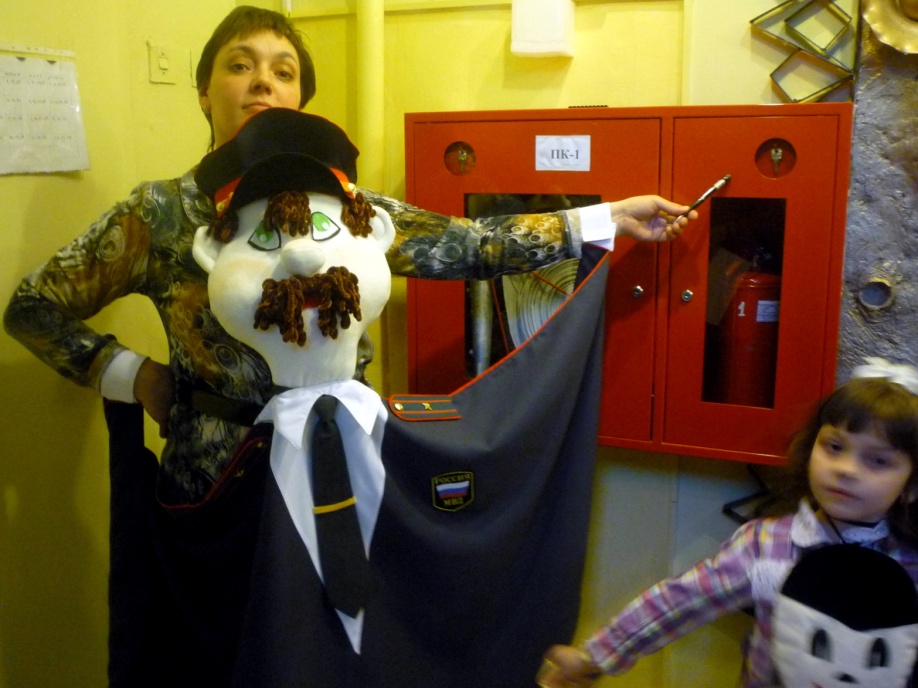